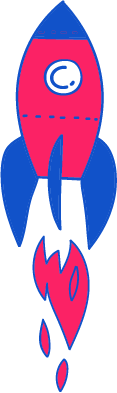 מערכת שיעורים למגזר החרדי
שיעור עברית לכיתה ד
נושא השיעור: צמחים מוגנים בארץ ישראל חלק א'
עם המורה: יצחק מזור
כתיבה: עליזה קירזון
[Speaker Notes: שלום תלמידים יקרים

אני המורה..... היום נלמד לקרוא קטע מידע בנושא "צמחי בר בארץ ישראל".]
מה להביא לשיעור?
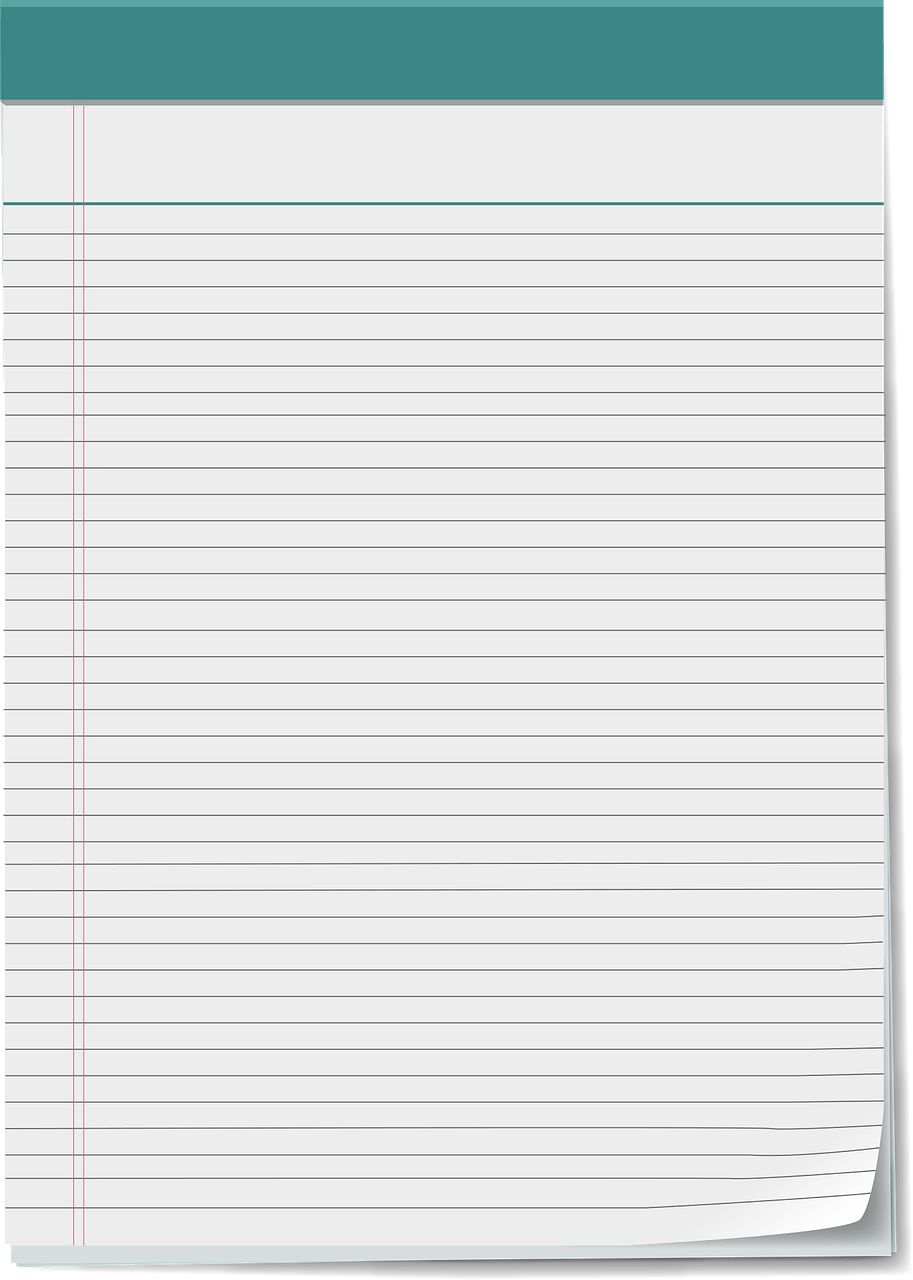 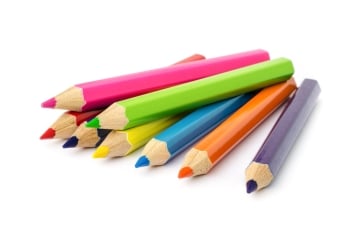 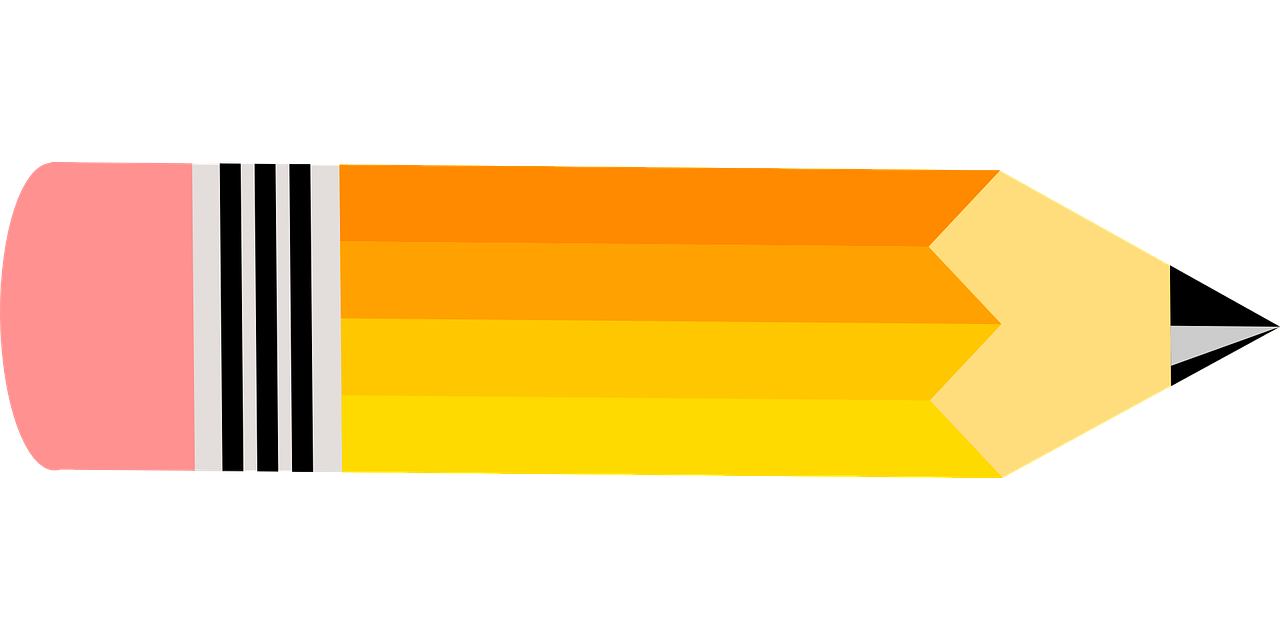 [Speaker Notes: נא להביא מחברת וכלי כתיבה
שבו בפינה שקטה ונתחיל]
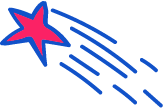 מה צפוי לנו בשיעור היום?
נקרא את הטקסט "צמחים מוגנים בארץ ישראל". – טקסט מידע
נלמד מה אפשר להבין על נושא הטקסט באמצעות  ידע  עולם שלנו, כותרת, כותרת משנה ותמונות נלוות.
נבין את הרעיון המרכזי בכל פיסקה.
נלמד לפענח מילה חדשה מתוך ההקשר.
נקרא טקסט נלווה 
נסכם את השיעור באמצעות משימה יישומית.
[Speaker Notes: השיעור שלנו מחולק לשניים היום נלמד את חלקו הראשון.

מה נלמד היום?
לקרוא מהשקופית.]
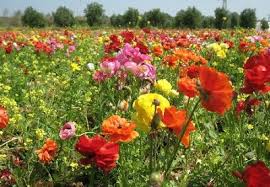 העלאת ידע קודם
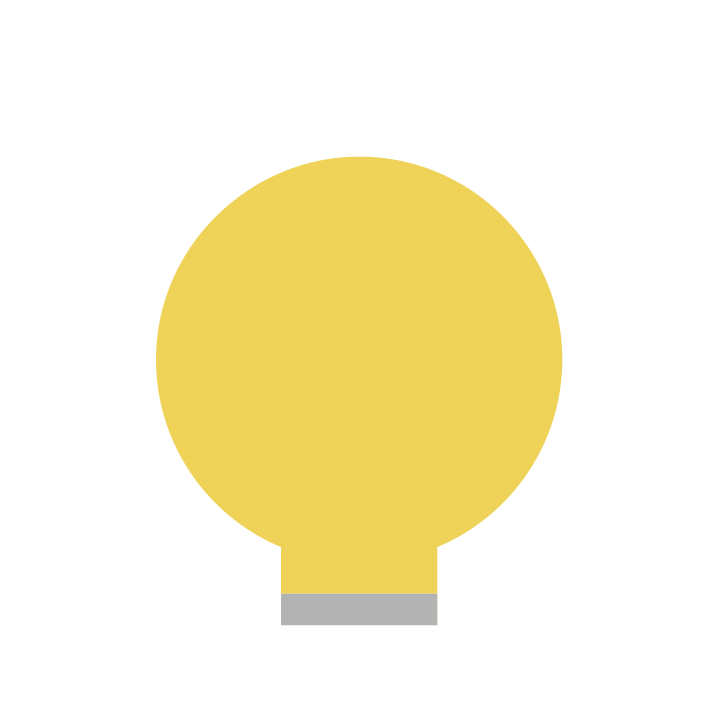 כתבו במחברת 
אילו פרחים אתם מכירים?
ציירו או כתבו שמות של פרחים
[Speaker Notes: כתבו במחברת 
אילו פרחים אתם מכירים?
ציירו או כתבו שמות של פרחים
ממתינים 2 דקות





קישור לידע עולם של התלמידים]
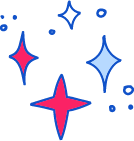 מתחילים בהנאה
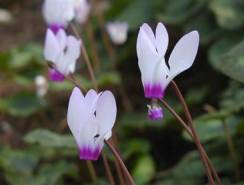 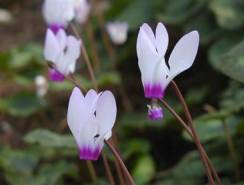 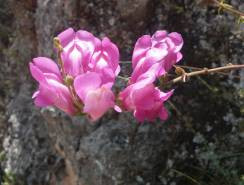 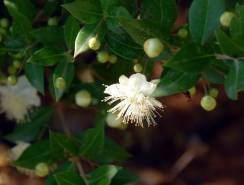 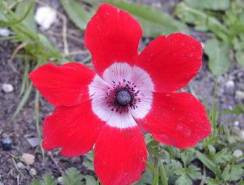 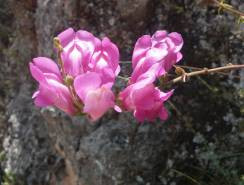 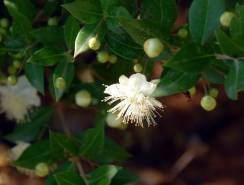 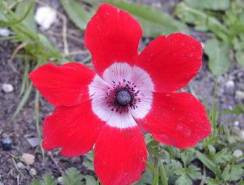 הדס מצוי
רקפת
כלנית
לוע הארי
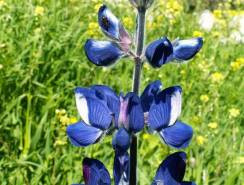 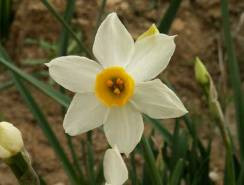 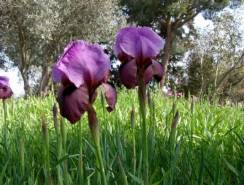 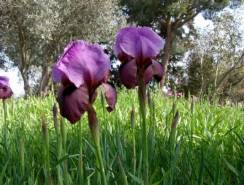 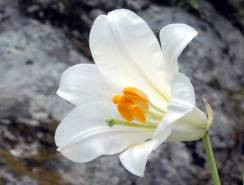 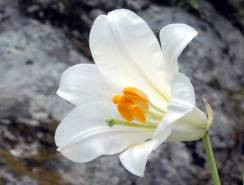 תורמוס ההרים
נרקיס מצוי
אירוס הנגב
שושן צחור
[Speaker Notes: בתמונה אנחנו רואים כל מיני פרחים. 
האם שמות הפרחים שראיתם מוכרים לכם? האם בתמונות הללו יש פרחים שמעולם לא ראיתם?
מה גורמים לכם הפרחים להרגיש?
מה המשותף לפרחים אלה ולעוד כ250 צמחים נוספים? - את התשובה נגלה בסוף השיעור.
מי שחושב שהוא יודע יכתוב זאת לעצמו. ובסוף השיעור יבדוק  אם אכן ענה נכון.]
נשאל את עצמנו לפני שנקרא את הטקסט
למי מועילים הפרחים?     

מה יכול לפגוע בפרחים?

האם ייתכן שיפסיקו לצמוח?

מה יקרה אם לא יהיו פרחים?

כיצד אפשר להגן עליהם?
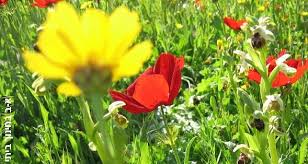 [Speaker Notes: נשאל את עצמנו:
למי מועילים הפרחים?     
מה יכול לפגוע בפרחים?
האם ייתכן שיפסיקו לצמוח?
מה יקרה אם לא יהיו פרחים?
כיצד אפשר להגן עליהם?
אחרי שנקרא את הטקסט נוכל לענות על השאלות.



שאלות למחשבה כדי לעורר סקרנות לגבי נושא השיעור, 
וכן ליצור הזדהות עם הנושא חשיבות השמירה על הצמחים,]
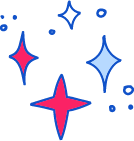 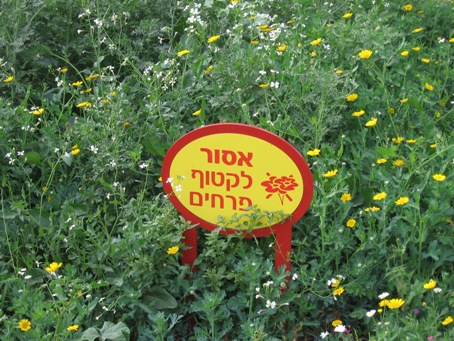 מפיקים מידע:  פִּסקה ראשונה
צמחים מוגנים בארץ ישראל
בארץ ישראל גדלים יותר מ-2600 צמחי בר. אלה צמחים שגדלים ומתפתחים בטבע, מאז בריאת העולם,  ללא התערבות בני אדם. 
כ-257 מיני צמחים מתוכם מוכרזים כצמחים מוגנים. צמחים אלה גדלים בארץ, לא הובאו מחוץ לארץ, ועל פי החוק הם נקראים צמחים מוגנים. בין הצמחים המוגנים נכללים גם כלל העצים הבוגרים בארצנו. אסור לכרות אותם או לעקור את שורשיהם.
צמחים מוגנים – צמחים שאסור לקטוף אותם
מה הם צמחים מוגנים?
מתוך: יחידת ההוראה צמחי ארץ ישראל
[Speaker Notes: נתבונן בשקופית שלפנינו.
איזה מידע אנו יכולים להפיק מבלי לקרוא את כל הפסקה?  נתבונן בכותרת ובאיור 
אנו מבינים  שהטקסט עוסק בצמחים מוגנים,   ננסה להבין את המושג "צמחים מוגנים"  לפי המשמעות: צמחים שיש להגן עליהם.
האיור מוסיף לנו מידע שכדי להגן על הצמחים, אסור לקטוף אותם.
אולם עדיין חסר לנו מידע, שאותו נדע רק לאחר קריאת הטקסט, מי הם צמחים מוגנים? מדוע הם מוגנים?  כיצד ניתן עוד להגן על הצמחים?  
נקרא את הטקסט, וננסה למצוא את התשובות.
קורא את הפסקה.
על מה מדובר בפסקה? 
כתבו במחברותיכם, (המתנה של חצי דקה ולחיצה על העכבר)
נכון, בפיסקה הזאת מדובר על צמחים מוגנים. 
מה נאמר בפסקה על צמחים מוגנים? 
יש בפיסקה שני מספרים. מה אומר לנו כל מספר?
נכון, שבארץ ישראל גדלים יותר מ 2600 צמחי בר.
 ושיש כ 257 צמחים מוגנים, שאסור לקטוף או לעקור אותם. 
פתחו את המחברת. העתיקו את הכותרת של הקטע ואת המשפט המרכזי של הפיסקה הראשונה.]
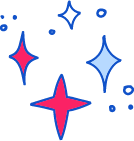 מפיקים מידע: פִּסקה שנייה
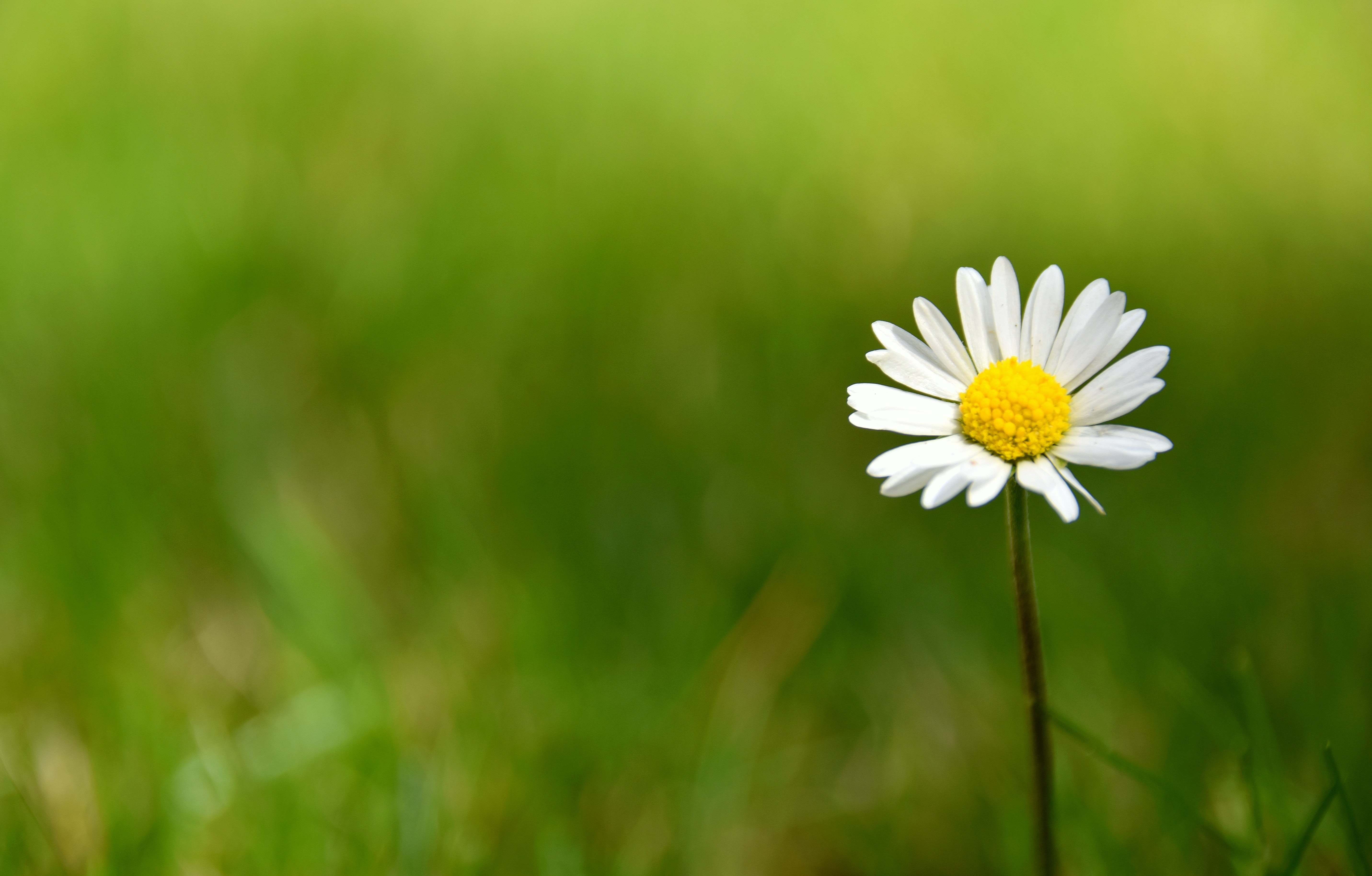 מדוע צמחי הבר זקוקים להגנה?

עד לפני כמה שנים היו המטיילים נוהגים לקטוף צמחי בר כדי לקשט בהם את ביתם או להעניק אותם  לקרוביהם. 
ילדים וילדות קטפו צמחים כדי לשמח את הוריהם, והיו כאלו ששזרו מהם זרי פרחים לימי הולדת. קטיף צמחי הבר גרם לירידה חדה בכמות צמחים אלה, וחלק מהם כמעט נעלמו מנופה של ארץ ישראל.
קטיף צמחי  הבר גרם לירידה חדה  בכמות של צמחים אלה
מתוך: יחידת ההוראה צמחי ארץ ישראל
[Speaker Notes: נקרא פסקה שנייה.
קורא את הפסקה.
על מה מדובר בפסקה? 
כתבו במחברתכם על מה היא מדברת. (המתנה של חצי דקה ולחיצה על העכבר)

נכון מאד! הרעיון המרכזי של פיסקה זאת הוא שקטיף של צמחי הבר גרם לירידה חדה בכמות של צמחים אלה.
מה פירוש המילה להעניק? ננסה לשבץ במשפט מילה אחרת במקום, לתת, אנשים קטפו פרחי בר כדי לתת אותם במתנה.
מפסקה זו אנו מבינים שהקטיף גורם לירידה חדה בכמות הפרחים. 
מה צמחי בר? מהם צמחים מוגנים?]
קטע נלווה: צמחים מוגנים
צמחים יפים 
צמחים שבגלל יופיים נקטפו בעבר על ידי מטיילים רבים. 
דוגמה לצמחים אלו: כלנית מצויה ורקפת מצויה.
 הצמחים הללו אינם נדירים, אבל לו לא היו מוגדרים צמחים מוגנים, היו נכחדים.
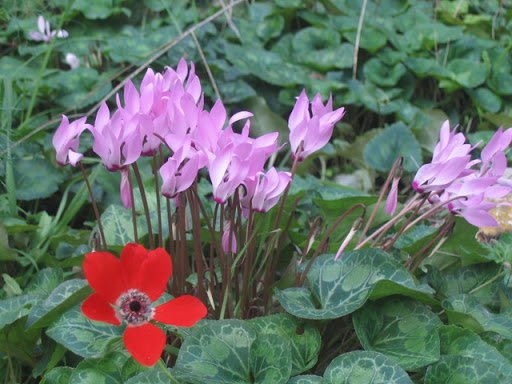 רקפות וכלנית
[Speaker Notes: קריאת הטקסט

לפנינו קטע נלווה. הוא נקרא כך כי הוא נלווה לקטע המרכזי "צמחים מוגנים בארץ ישראל". הקטע הנלווה מוסיף לנו מידע על המידע שבקטע המרכזי. הוא מסביר לנו מהם צמחים מוגנים.
נקרא את הקטע. קורא
כתבו במחברת שמות של צמחים יפים שאתם מכירים בנוסף לדוגמאות שבקטע.]
קטע נלווה: צמחים מוגנים
צמחי תבלין 
 צמחים אלה, תושבי ישראל נהגו לקטוף אותם כדי לתבל את תבשיליהם . קטיפת צמחים אלו הביאה לצמצום   במספרם, ובחלק מאזורי הארץ הם נעלמו כליל.
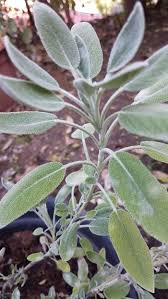 מרווה
[Speaker Notes: קריאת הטקסט

אנו רואים שיש גם צמחי תבלין הגדלים בשדות הבר, גם עליהם עלינו לשמור! 
כתבו במחברת שמות של צמחי תבלין שאתם מכירים בנוסף לדוגמאות שבקטע.]
קטע נלווה: צמחים מוגנים
צמחים נדירים  
צמחים החיים במספר קטן של מקומות
 וצמחים המצויים בכמות קטנה באתרים רבים. 
חלק מהצמחים הפכו לנדירים בגלל הרס שגרמו אנשים לבתי הגידול שלהם.
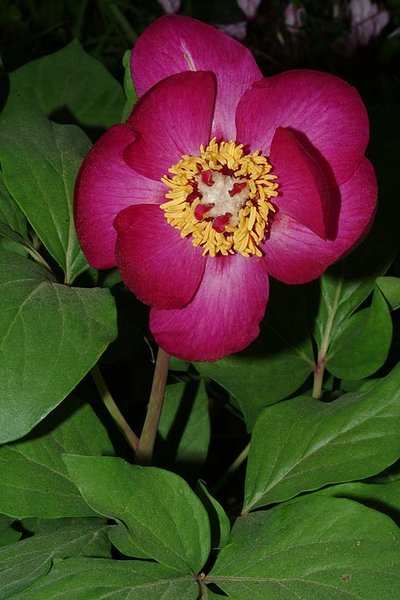 אדמונית החורש
[Speaker Notes: קריאת הטקסט

כתבו במחברת שמות של צמחים נדירים שאתם מכירים בנוסף לדוגמא שבקטע.]
קטע נלווה – צמחים מוגנים
אילו צמחים מוגדרים "צמחים מוגנים"?
רשימת הצמחים המוגנים נחלקת לשלושה סוגים :
צמחים יפים
2. צמחי תבלין.
3. צמחים נדירים
[Speaker Notes: ובכן, הקטע הנלווה הוסיף לנו מידע על  צמחים מוגנים.
קורא את השקופית.
יש שלוש קבוצות של צמחים מוגנים. כתבנו מספר דוגמאות לכל קבוצה.]
תרגול: צמחים מוגנים
הכינו טבלה במחברת חלקו אותה לסוגי צמחים מוגנים, וכתבו שמות של צמחים בהתאם לסוג.
[Speaker Notes: כאשר אנו מקבלים מידע רב הכולל הרבה פריטים, קל לנו לזכור אותו באמצעות ארגונו בטבלה.
הכותרת צמחים מוגנים- כוללת בתוכה צמחים רבים.
נסו להשלים את הטבלה. כתבו לפחות שני צמחים לכל קבוצה.

ממתינים 3 דקות.]
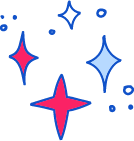 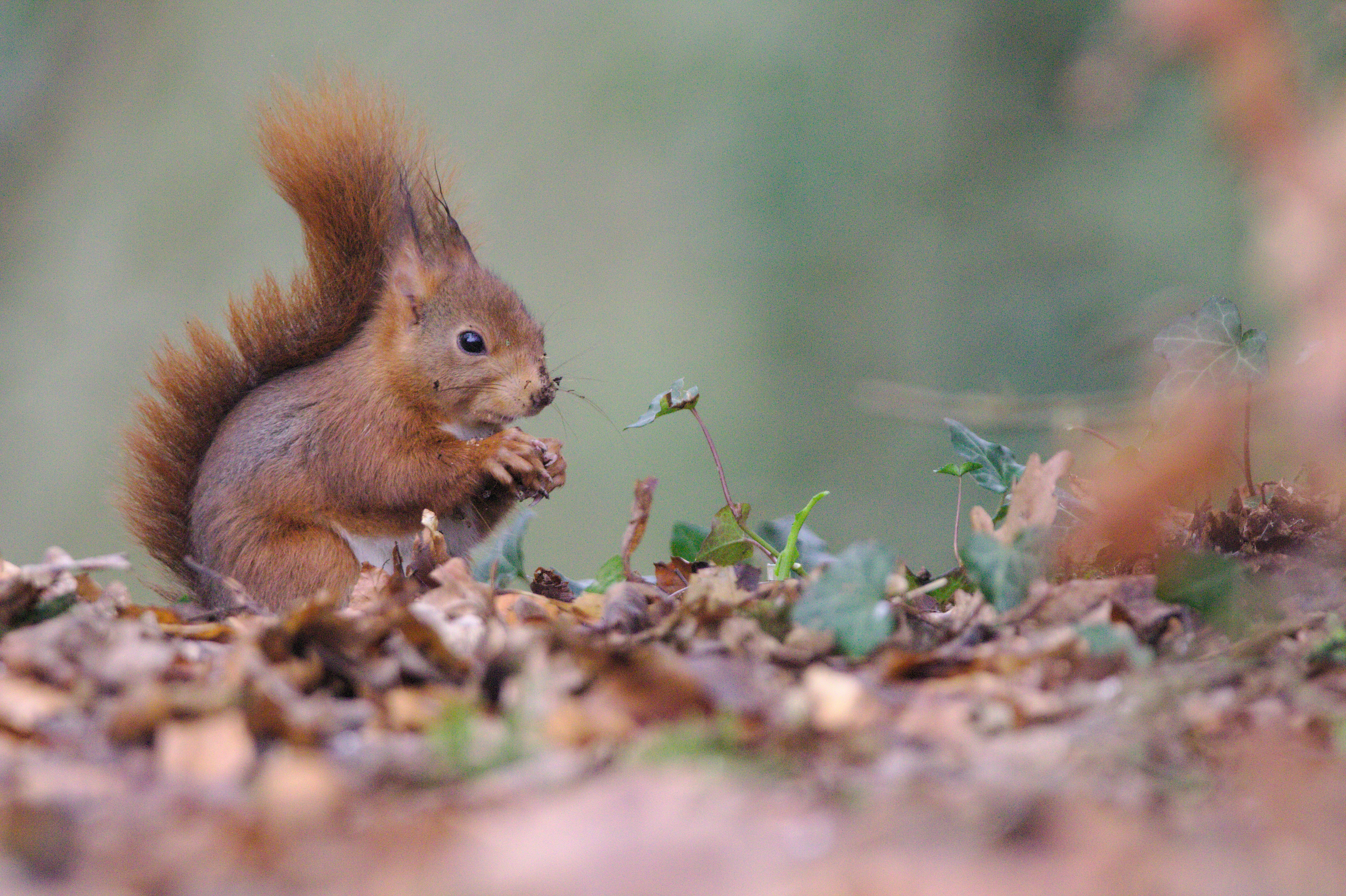 עכשיו לומדים – פִּסקה שלישית
כולם יודעים שהצמחים לא נועדו רק ליופי, והתועלת שלהם אינה רק לבני האדם. 
הצמחים מהווים מקור מזון לבעלי חיים רבים ולעיתים גם משמשים להגנה עליהם. בעלי החיים אינם מסוגלים לייצר בעצמם את חומרי המזון הדרושים לגופם. הם קולטים את המזון מן הסביבה, וחלקם תלויים בצמחים כדי להתקיים. היעלמותם של צמחי הבר העמידה בסכנה גם את בעלי החיים.
היעלמות צמחי הבר מעמידה בסכנה את בעלי החיים.
מתוך: יחידת ההוראה צמחי ארץ ישראל
[Speaker Notes: נקרא פסקה שלישית ונבין במי פוגעת ההתמעטות או ההיעלמות של צמחי הבר.

קריאת הטקסט

איזה מידע הפקנו מפסקה זו? –חשבו וכתבו לעצמכם משפט במחברת. (המתנה של חצי דקה ולחיצה על העכבר)

נכון תלמידים!
הרעיון המרכזי של הפסקה השלישית הוא: היעלמות צמחי הבר מעמידה בסכנה את בעלי החיים.

 מדוע היעלמות צמחי הבר תשפיעה גם על בעלי החיים ומעמידה אותם בסכנה?
הקדוש ברוך הוא – ברא בעולמו שרשרת מזון מופלאה, כך שכל נברא תלוי באחרים כדי לשרוד.
לכן, אנחנו מחוייבים להישמע לצו האלוקי: " תן דעתך שלא תקלקל  תחריב את עולמי". כל פגיעה בפרט אחד בבריאה עלולה לגרום לפגיעה בפרטים נוספים.]
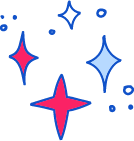 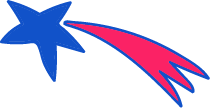 כותבים רעיון
נחשוב על רעיונות 
כיצד ניתן להרגיל את תושבי הארץ , 
להפסיק לקטוף פרחי בר ולשמור עליהם?
 כתבו את הרעיונות במחברתכם
[Speaker Notes: ועכשיו נחשוב על דרכים להגנת הצמחים.

מה ניתן, לדעתכם לעשות כדי למנוע את הפגיעה בצמחים ובבעלי החיים?
כתבו במחברת את הרעיונות  שלכם

ממתינים 3 דקות



מימד הבנה: שאלת הערכה ויישום]
ממשיכים לתרגל
האם קיבלתם תשובות לשאלות ששאלתם לפני הקריאה?
[Speaker Notes: אחרי שקראנו את הטקסט המרכזי והקטעים הנלווים, נחזור לשאלות שהצגנו לפני הקריאה ונבדוק האם קיבלנו תשובות לשאלות האלה.]
עונים על השאלות
למי מועילים הפרחים?     

מה יכול לפגוע בפרחים?

האם ייתכן שיפסיקו לצמוח? מדוע?

מה יקרה אם לא יהיו פרחים?

כיצד אפשר להגן עליהם?
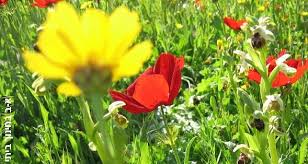 [Speaker Notes: אקרא את השאלות שהצגנו בתחילת השיעור. קוראת 
בחרו שתי שאלות, העתיקו למחברת וענו עליהן לאור מה שלמדנו היום.
  
ממתינים  3 דקות.]
ממשיכים לתרגל
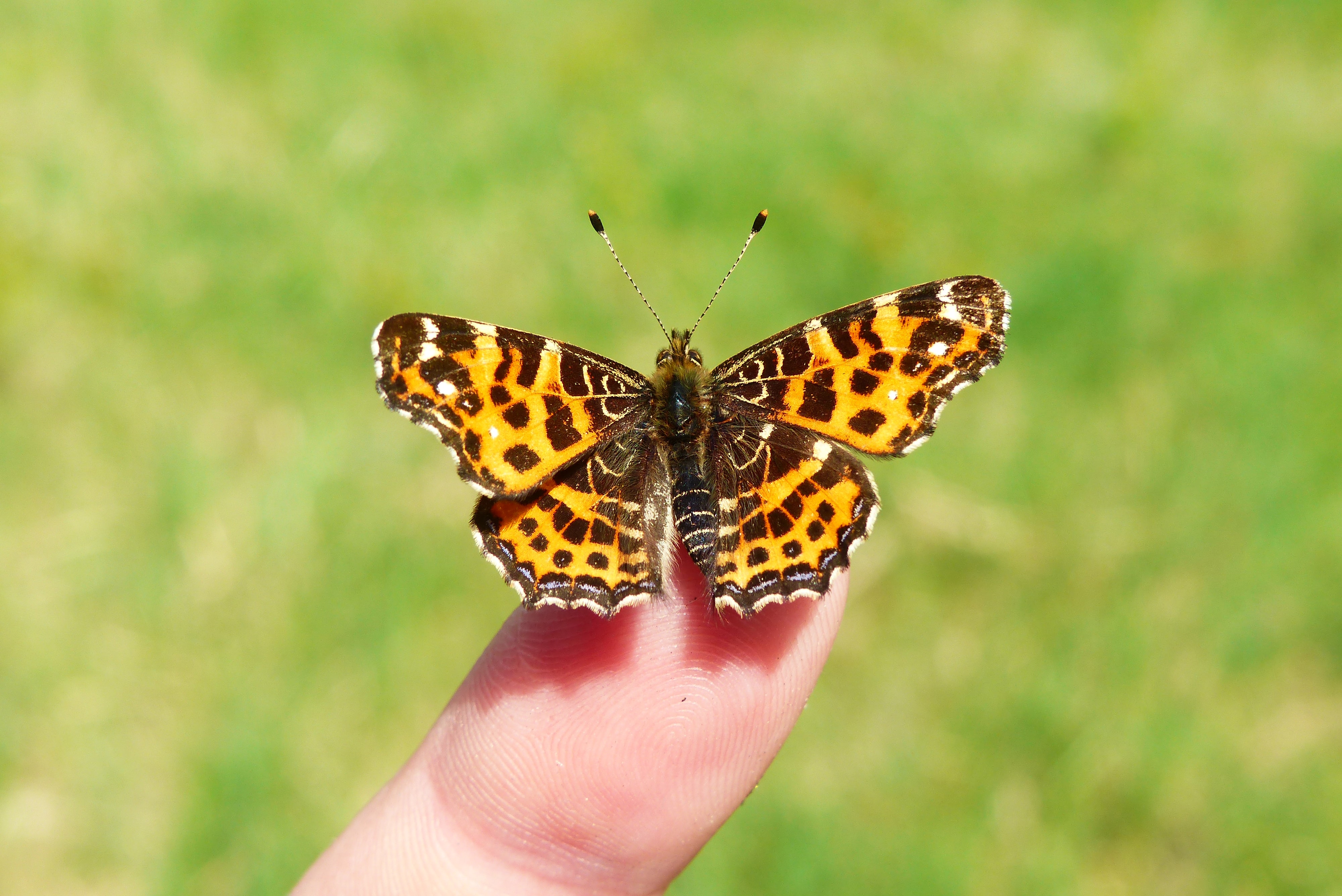 מהי מטרת הטקסט "צמחי בר"?
טיפוח המודעות לשמירת הסביבה 
ולחוק ערכי טבע מוגנים
מהי מטרת הטקסט הנלווה?
לתת לנו מידע על סוגי הצמחים המוגנים
[Speaker Notes: 2. מהי מטרת הטקסט? (המתנה של חצי דקה ולחיצה על העכבר)
 
מטרת הטקסט שקראנו היא: טיפוח המודעות לשמירת הסביבה ולחוק ערכי טבע מוגנים

מהי מטרת הטקסט הנלווה?
(המתנה של חצי דקה ולחיצה על העכבר)
לתת לנו מידע על סוגי הצמחים המוגנים


מימד הבנה: שאלות אלה הן פרשנות ומשתמע]
הקניית ידע: בעלי חיים מוגנים
מלבד צמחים מוגנים הוכרזו גם בעלי חיים מוגנים.
 מדוע יש להגן עליהם, ומפני מי?
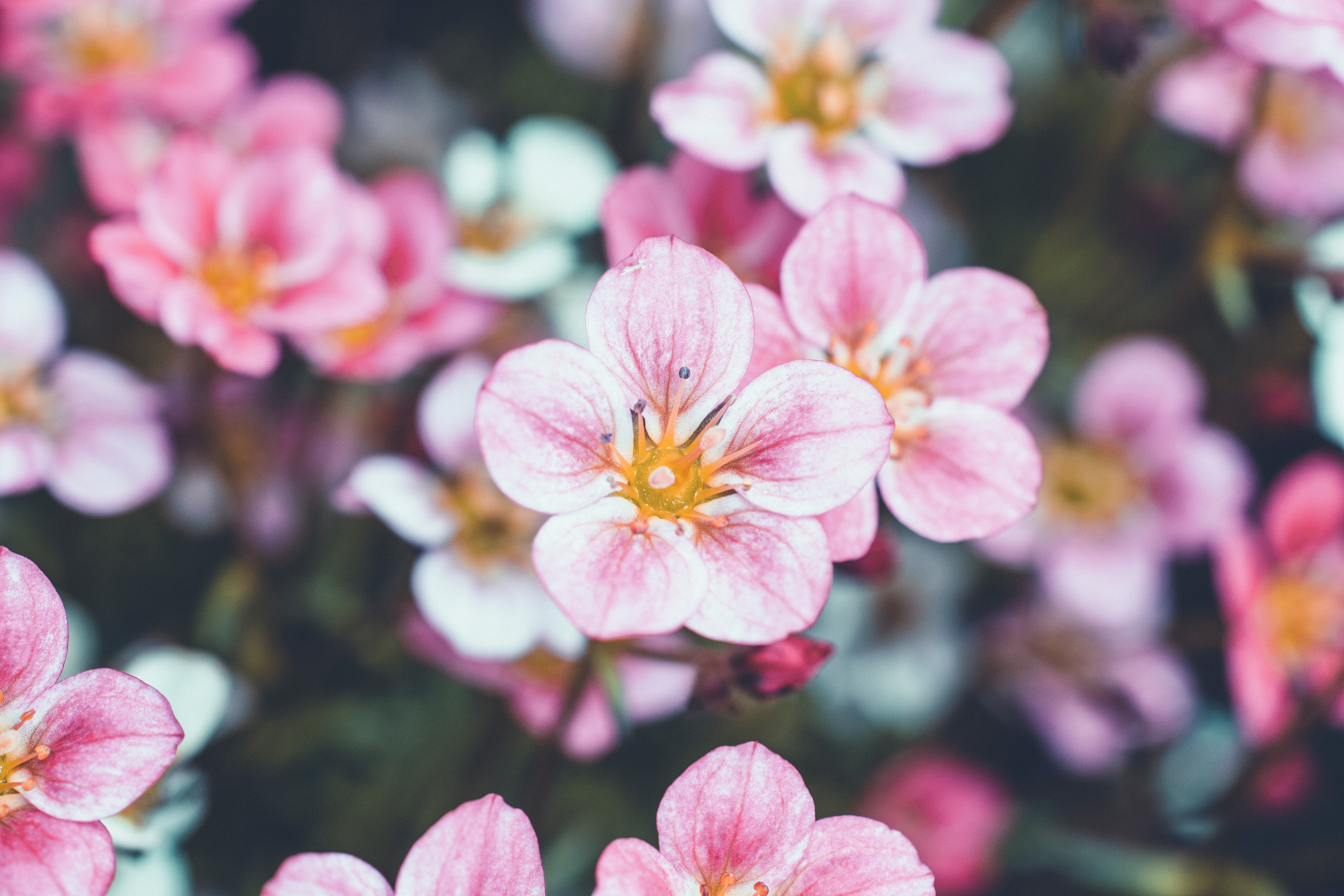 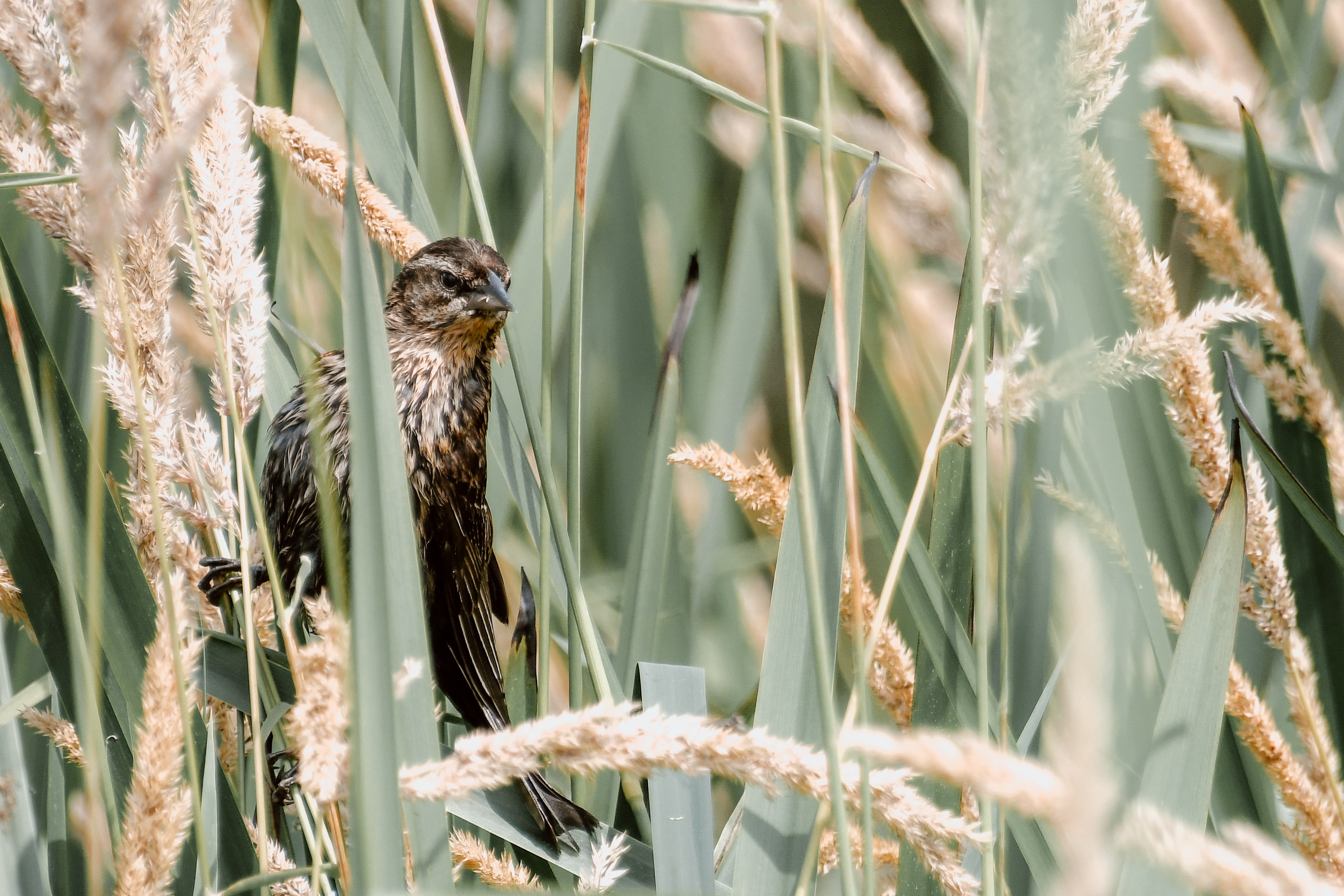 [Speaker Notes: מלבד צמחים מוגנים הוכרזו גם בעלי חיים מוגנים. מה הסיבה לכך שיש בעלי חיים מוגנים? מדוע יש להגן עליהם, ומפני מי?
כי יש גם בעלי חיים שהם בסכנת הכחדה, כלומר שעלולים למות מבלי להשאיר אחריהם ולדות. ולכן הם מוגנים. 
4.מדוע יש בעלי חיים  בסכנת הכחדה? מי מסכן אותם? – הדבר העיקרי שמסכן את בעלי החיים, זה פגיעה במזון שלהם, באמצעות קטיפת  מוגזמת של צמחי הבר, או ע"י צייד מוגזם וללא בקרה.

מימד הבנה: שאלות אלה הן פרשנות ומשתמע]
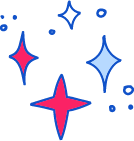 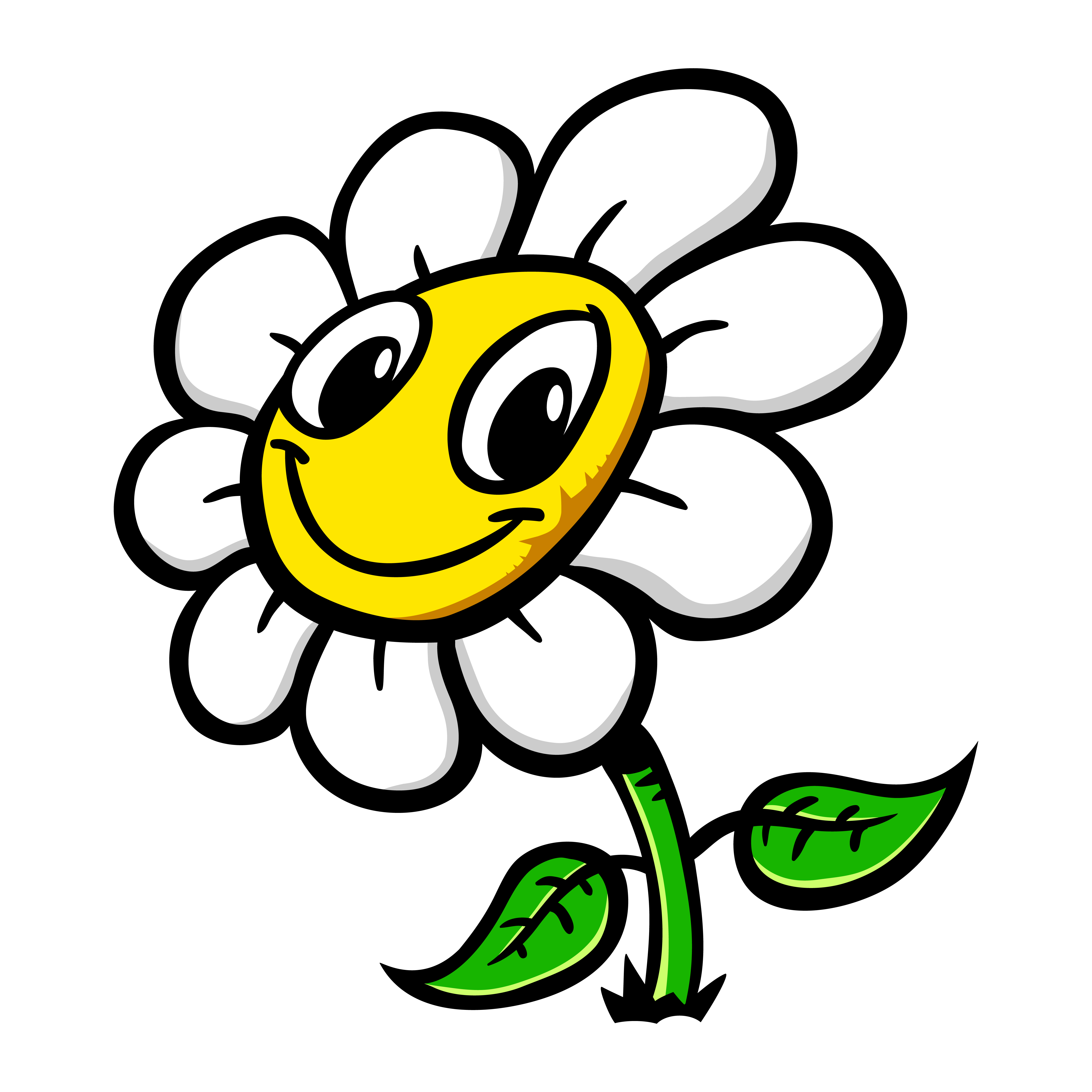 ממשיכים לתרגל
נכון / לא נכון.
פרחי הבר היו בסכנת הכחדה משום שלא ירדו גשמים בכמות מספקת.
יש בישראל כ – 257 צמחים מוגנים.
בין הצמחים המוגנים לא נכללים עצים.
היעלמותם של צמחי הבר העמידה בסכנה גם את בעלי החיים. 
צמח הכלנית – הוא צמח מוגן.
[Speaker Notes: לקראת סיום השיעור, נזכר במספר עובדות שלמדנו מהקטעים שקראנו.
קראו את המשפטים וכתבו במחברת את מספר המשפט ואת התשובה שלכם נכון / לא נכון.

ממתינים 2 דקות


מימד הבנה: שאלות אלה הן מידע גלוי]
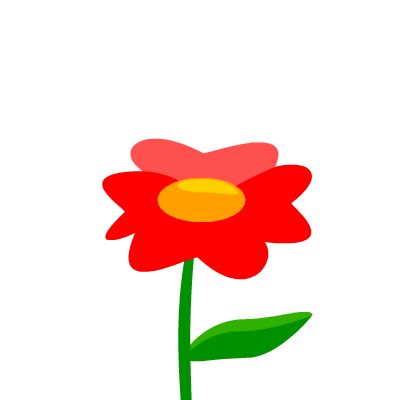 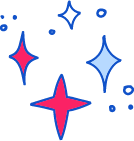 ממשיכים לתרגל
נכון / לא נכון.
פרחי הבר היו בסכנת הכחדה משום שלא ירדו גשמים בכמות מספקת.-לא נכון
יש בישראל כ – 257 צמחים מוגנים. - נכון
בין הצמחים המוגנים לא נכללים עצים. – לא נכון
היעלמותם של צמחי הבר העמידה בסכנה גם את בעלי החיים. - נכון 
צמח הכלנית – הוא צמח מוגן.-נכון
[Speaker Notes: נבדוק האם עניתם תשובות נכונות

ממתינה דקה כדי שהתלמידים יבדקו את התשובות שלהם.


מימד הבנה: שאלות אלה הן מידע גלוי]
מסכמים  ומסיימים
אילו פעולות נקטנו כדי להפיק מידע מהקטע?
 
קראנו את הכותרת וחשבנו מה אנו יודעים על הנושא.
קראנו כל פסקה וכתבנו את הרעיון המרכזי שלה.
הבנו את המילים החדשות לפי ההקשר.
הפקנו מידע מהקטעים הנלווים.
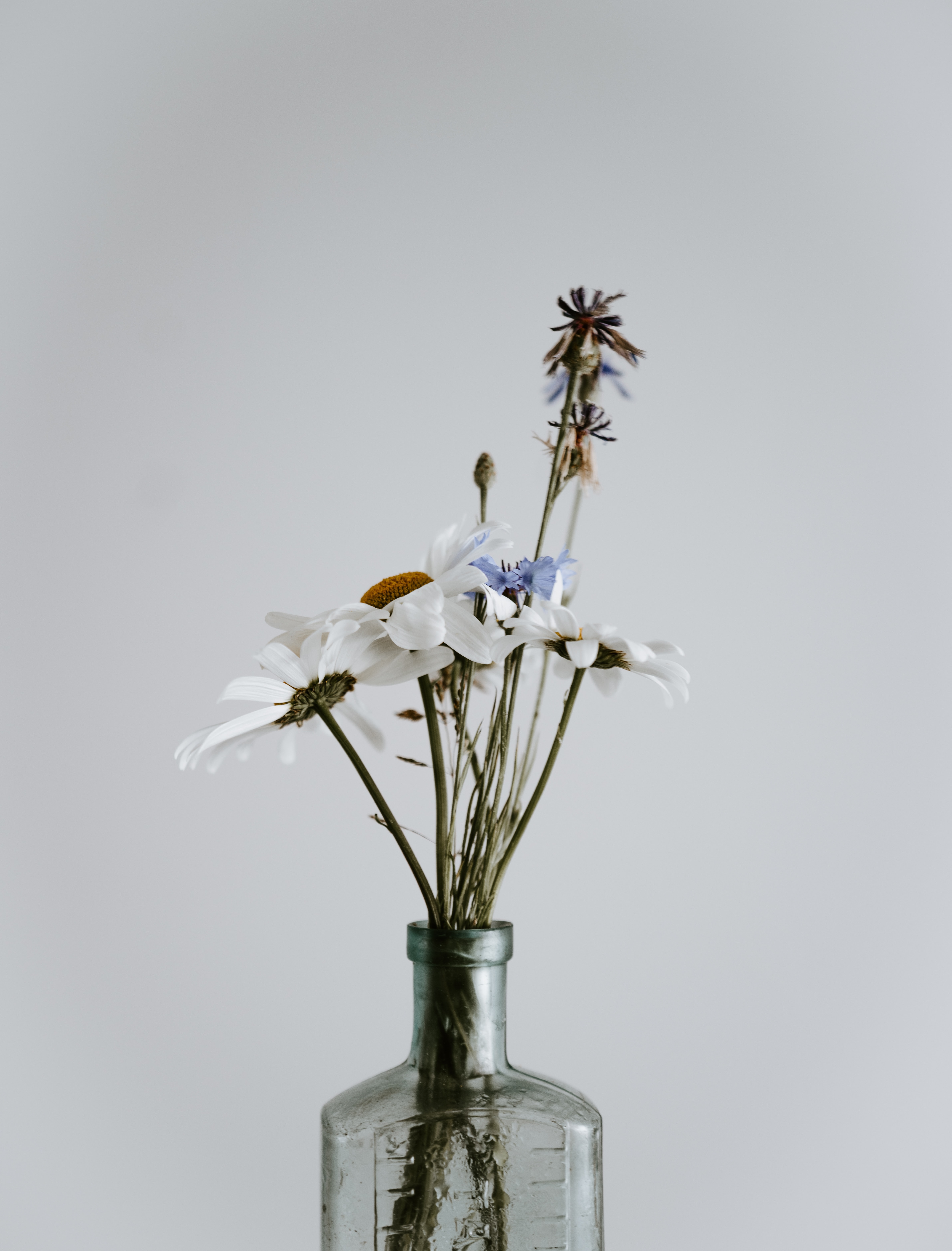 [Speaker Notes: קראנו את  הטקסט "צמחים מוגנים בארץ ישראל". – טקסט מידע ולמדנו מה צריך לעשות כדי להפיק מידע מטקסט.
קראנו את הכותרת וחשבנו מה אנו יודעים על הנושא, באמצעות  ידע  עולם שלנו, כותרת, כותרת משנה ותמונות נלוות.
קראנו כל פסקה וכתבנו את הרעיון המרכזי שלה.
התייחסנו למילים חדשות : פרחים מוגנים ולהעניק, הסברנו אותן ע"פ הקשר.
הכרנו סוגים שונים של צמחים מוגנים.
  הסקנו מסקנות  מקריאת הטקסט על חשיבות טיפוח הסביבה והעלנו הצעות ליישום.]
ממשיכים לתרגל
משימת כתיבה 
אתם רוצים להיות שותפים לפעילות של שמירה על החי והצומח בארץ ישראל?
כתבו שלט שאותו ניתן יהיה לתלות בכניסה לאתרי הטבע. השלט פונה למטיילים המבקרים באתרים אלה.
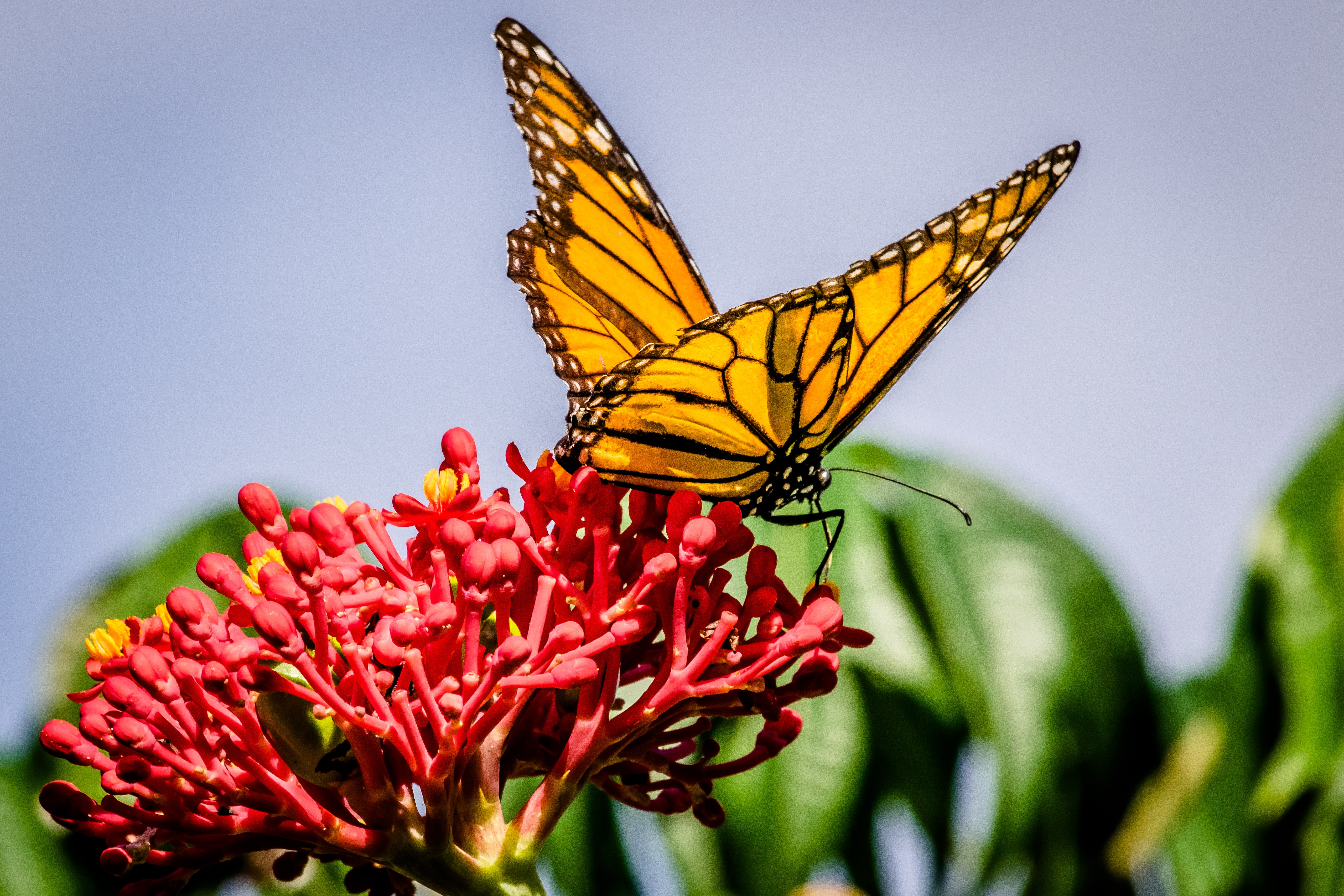 [Speaker Notes: ולפני שנפרדים, לפניכם משימת כתיבה. אתם יכולים לכתוב את השלט במחברת או על דף. ניתן לאייר אותו ואם תרצו תוכלו לשלוח אותו לחברה להגנת הטבע, או לתלות בכתה.
שלום תלמידים ולהתראות בשיעור הבא.]